Plano de aula de bioeconomia - Escola primária
M. Giannakopoulou
Plano de aula de bioeconomia Escola primária
Índice
01
04
Sobre o projeto
Bioeconomia - Definição e exemplos
02
05
Fotografias / Imagens de coisas do quotidiano
Os benefícios da bioeconomia
03
06
Materiais utilizados na bioeconomia
Faz de conta que és um bio-recurso ou um bio-produto
Gráfico SQA
Objectivos da aula
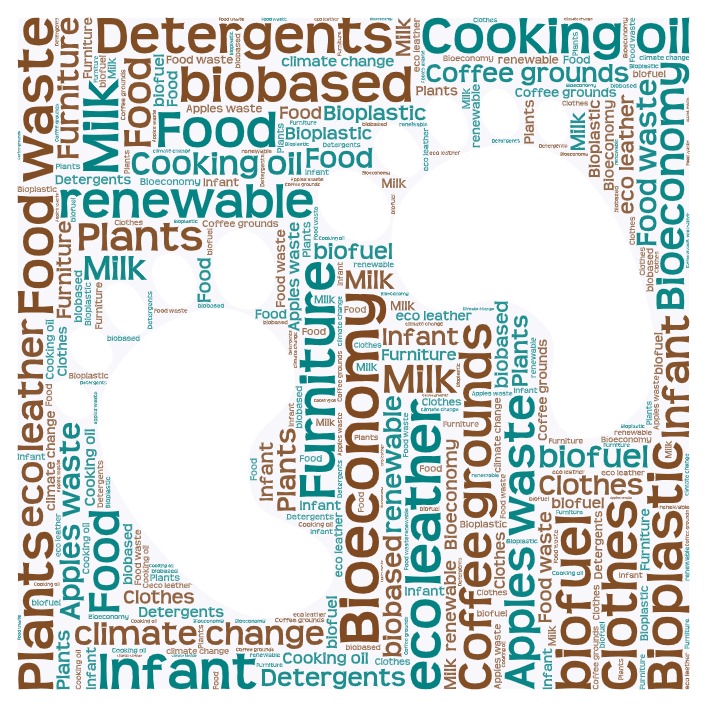 Sessão de ensino 1
Sessão de ensino 1
Sessão de ensino 2
os alunos irão debater ideias para práticas sustentáveis nas suas próprias vidas, aprender sobre as eco-escolas e a metodologia dos 7 passos e utilizá-la para divulgar as suas ideias à comunidade escolar.
os alunos compreenderão os conceitos de bioeconomia e de recursos biológicos renováveis.
os alunos aperceber-se-ão de como as plantas e os materiais naturais podem ser utilizados na criação de produtos que usamos todos os dias.
Quadro branco e marcadores ou quadro-negro e giz
Projetor e ecrã (se disponível)
Fotografias ou amostras de recursos biológicos renováveis (por exemplo, plantas, madeira, algodão) 
Materiais impressos/em linha ou recursos visuais sobre bioeconomia e eco-escolas
Folhetos com explicações simples e ilustrações de conceitos de bioeconomia
Materiais de desenho / coloração / artesanato (papel, lápis, lápis de cera)
Pequenas plantas ou imagens de plantas
Aplicação Chatterpix para crianças
Apresentação da aula em Powerpoint
Fichas de trabalho (escrita, avaliação, bilhete de saída)
Materiais necessários
Sessão 1
Conceito de bioeconomia e aplicações
Objectos e materiais que usamos todos os dias
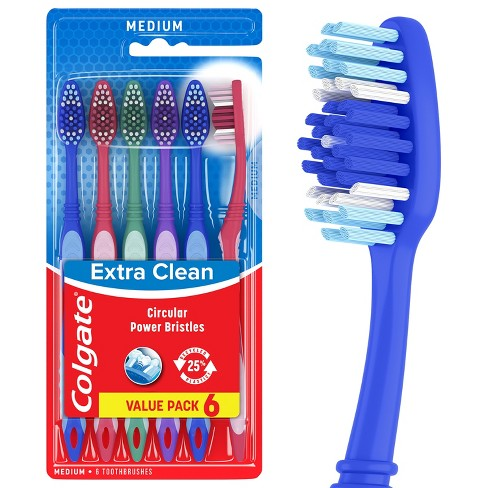 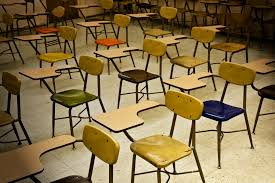 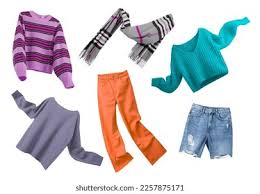 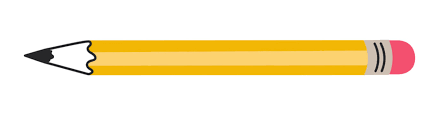 Lápis - Madeira
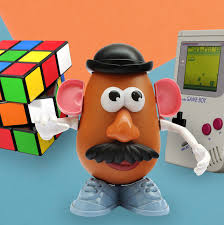 Roupa - tecido
Mesas - madeira
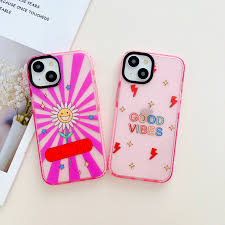 Escova de dentes - Plástico
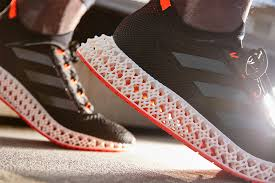 Brinquedos - Plástico
Capa para telemóvel - Plástico
Sapatos - espuma / tecido
[Speaker Notes: Introdução - Atividade de aquecimento (5 minutos):
1.	Mostre aos alunos as imagens de coisas que usamos todos os dias. Pergunte-lhes se sabem de onde vêm essas coisas. Incentive-os a pensar noutros materiais que os rodeiam (as suas roupas, material escolar e comida).]
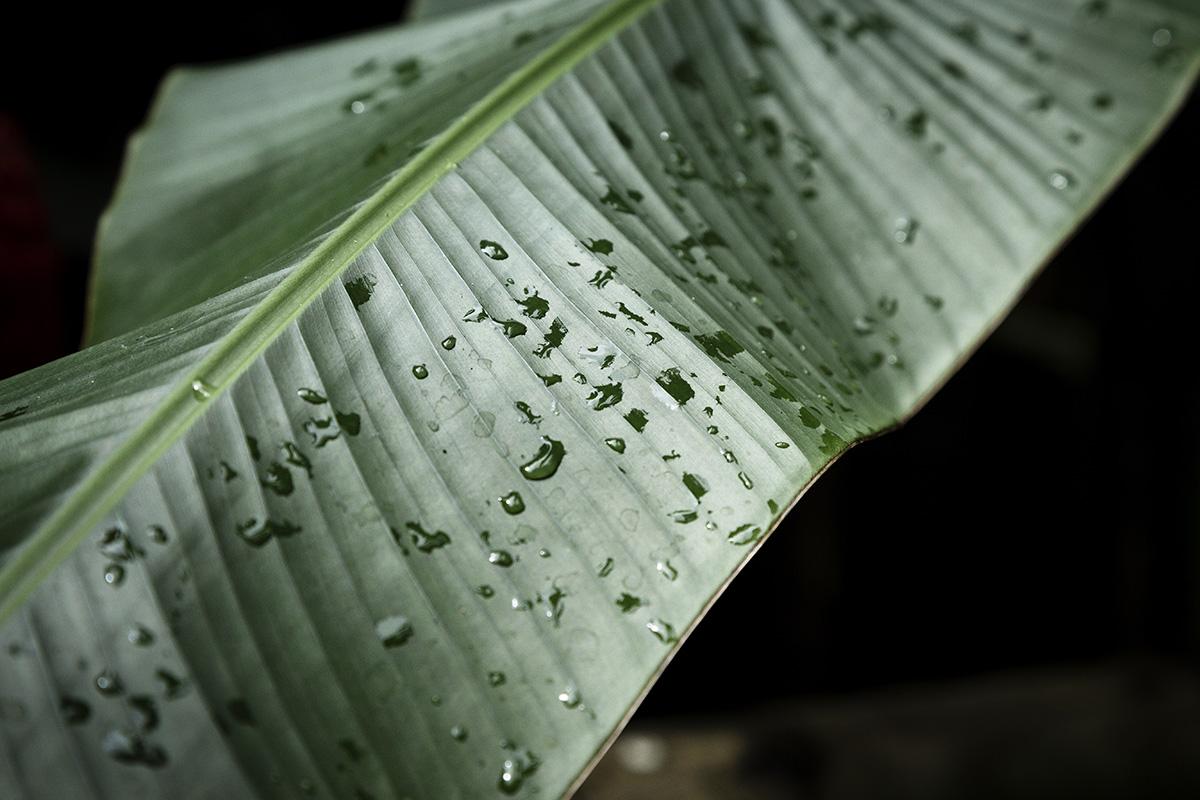 São estes os únicos materiais que podemos utilizar?
Pensa em materiais da natureza que possam ser utilizados para fazer objectos que usas todos os dias. 
Preenche as duas colunas da tabela KWL (Know - Want to Know).
[Speaker Notes: O professor explica como utilizamos materiais da natureza para fazer produtos. Por exemplo, podemos usar algumas cascas de fruta para fazer pigmentos de cor (adicionar imagem). Depois, divide a turma em grupos e pergunta-lhes se se lembram de outros materiais que encontramos na natureza e que usamos para fazer novos produtos? Os grupos escrevem as suas respostas em post-it e colam-nas no quadro para que todos as vejam.]
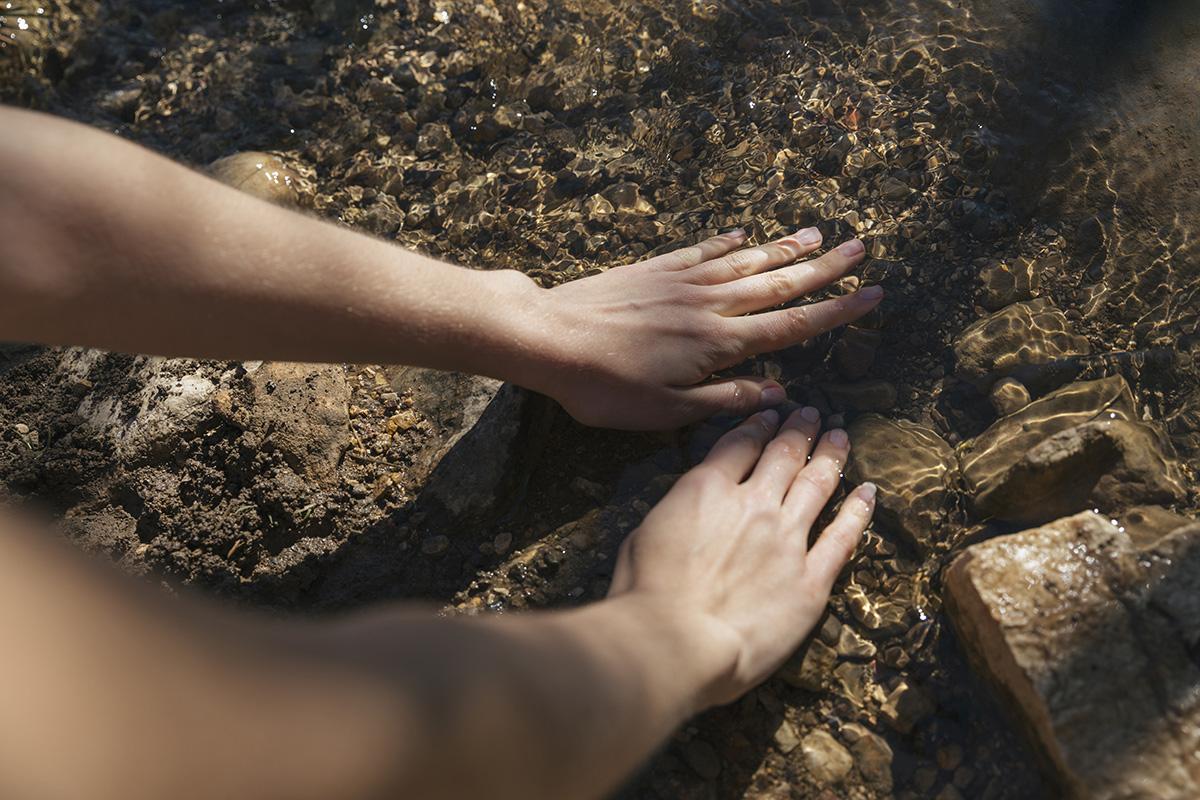 Brainstorm
Pensa nas coisas que usamos todos os dias em casa e na escola.
De que é que são feitas?
De que material é que precisamos?
[Speaker Notes: O professor pede aos alunos que pensem nas coisas que usamos todos os dias em casa e na escola.
De que é que são feitas?
De que material é que precisamos?]
[Speaker Notes: Após os 5 minutos de introdução e debate, o professor pede aos alunos que preencham a primeira e a segunda coluna de uma tabela SQA  (Saber-Querer saber-Aprendido). O que é que eu já sei sobre a “Bioeconomia” e que questões me foram colocadas após esta breve introdução. Por outras palavras, o que é que eu quero aprender sobre este novo conceito?]
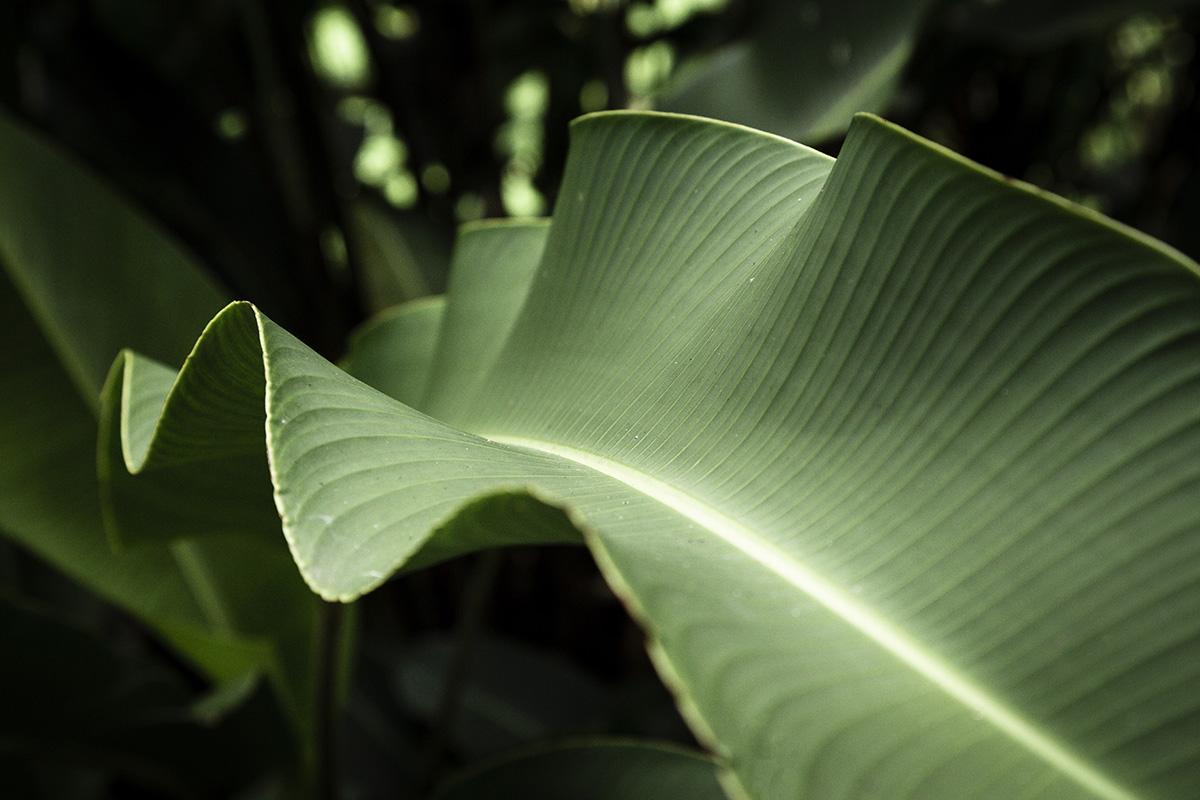 O que é a bioeconomia?
Vamos ver o seguinte vídeo e falar sobre o conceito de Bioeconomia.

https://www.youtube.com/watch?v=KYvJCIGxPLk
[Speaker Notes: O professor introduz o termo “bioeconomia” através de um pequeno vídeo (https://www.youtube.com/watch?v=KYvJCIGxPLk) e explica que se trata de utilizar recursos biológicos renováveis (como plantas e animais) para criar produtos e serviços. De seguida, pede-se aos alunos que criem uma definição em grupo (os mesmos grupos que trabalharam nas tabelas SQA)]
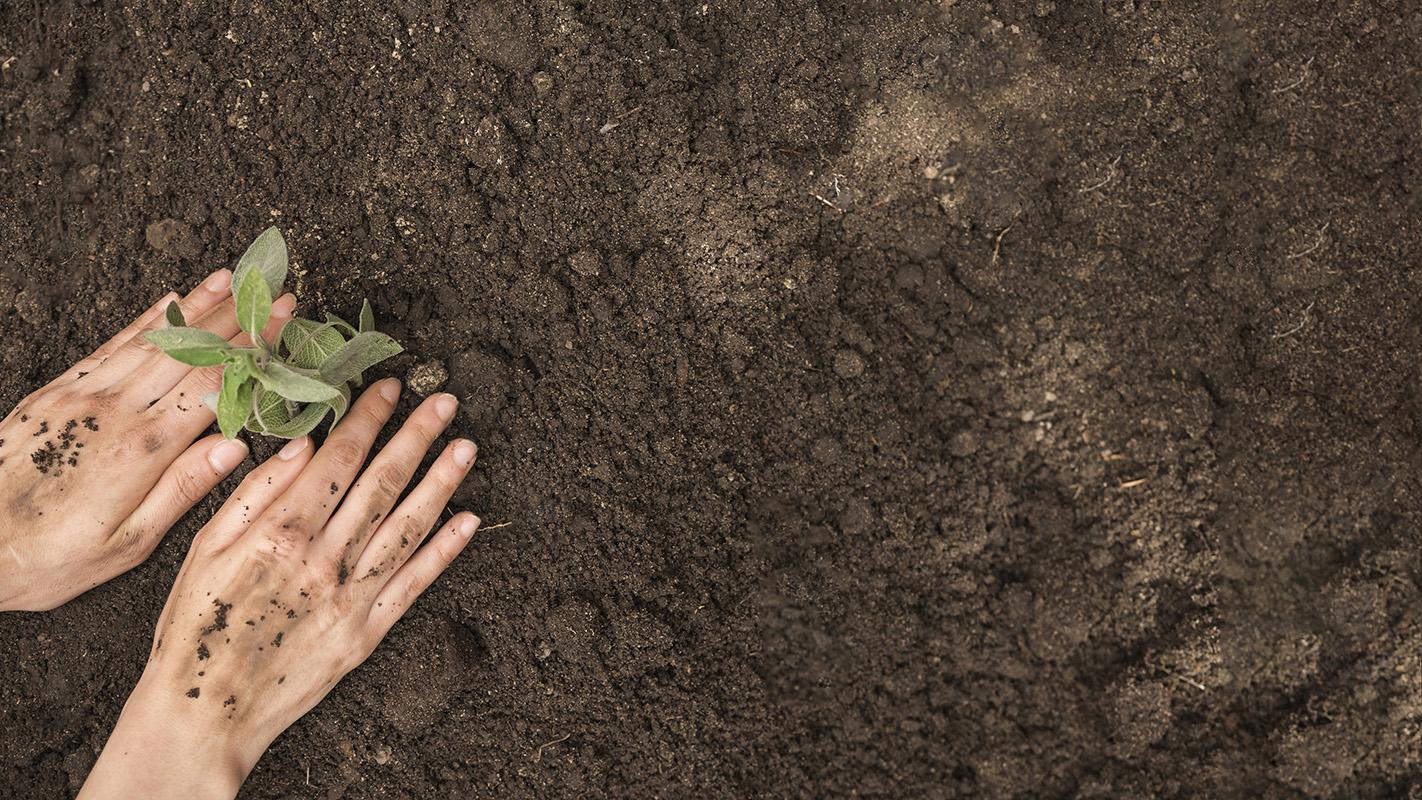 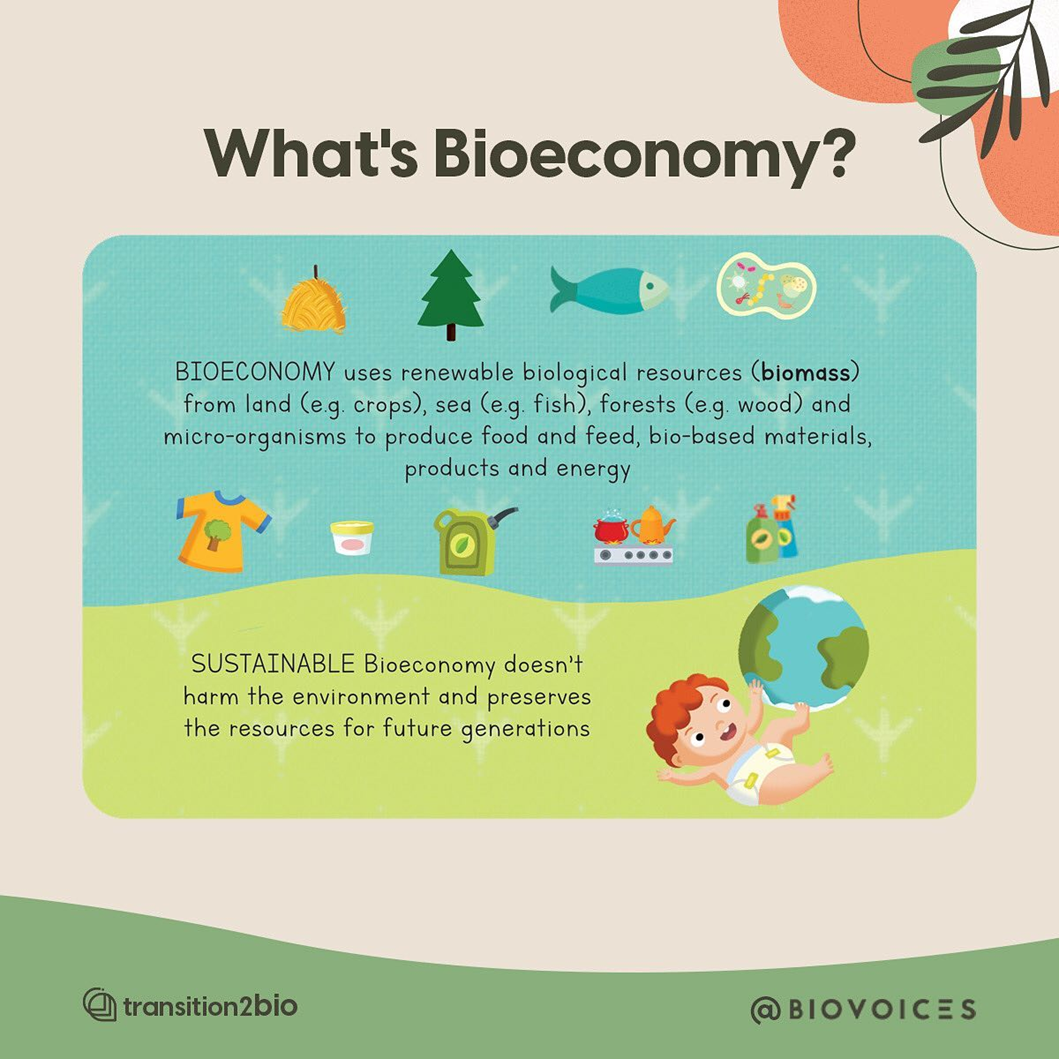 [Speaker Notes: Os professores mostram aos alunos exemplos ou imagens de recursos biológicos renováveis, como plantas, madeira e algodão, e as suas aplicações na vida moderna. Pede-se aos alunos que olhem para a sua definição e assinalem qualquer uma das palavras apresentadas neste diapositivo que também esteja incluída na sua definição.]
PRODUTOS DE BASE BIOLÓGICA
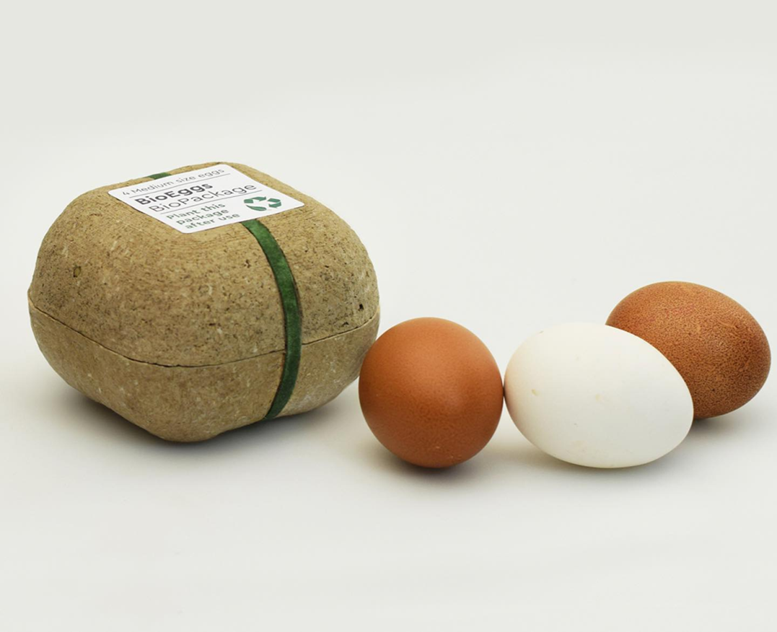 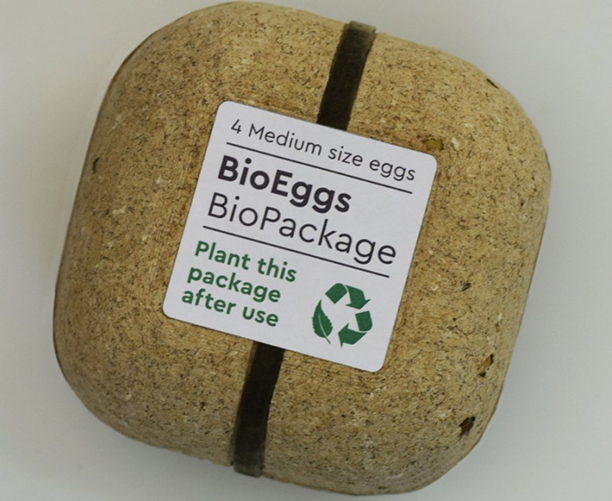 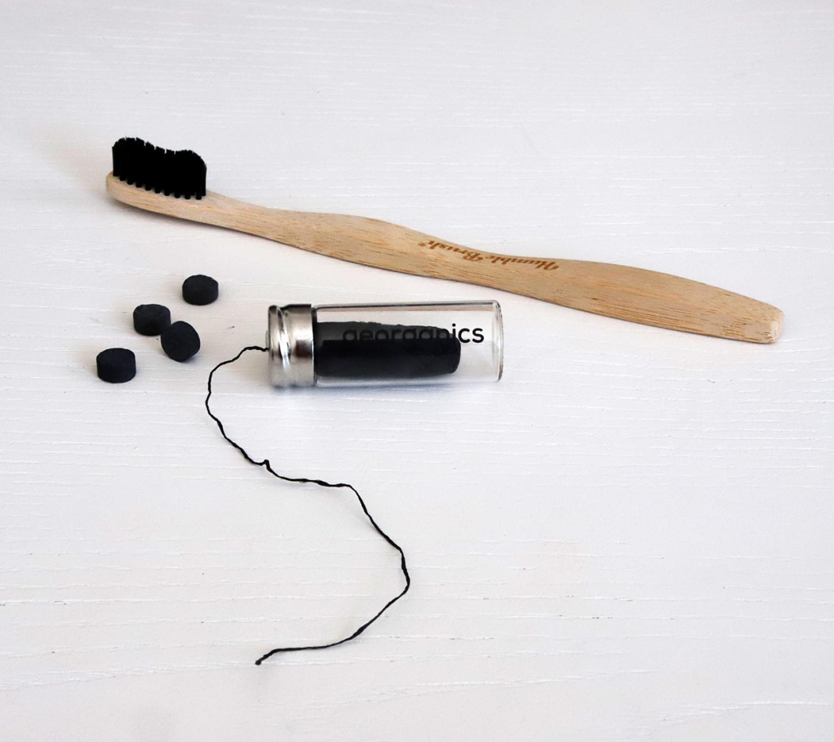 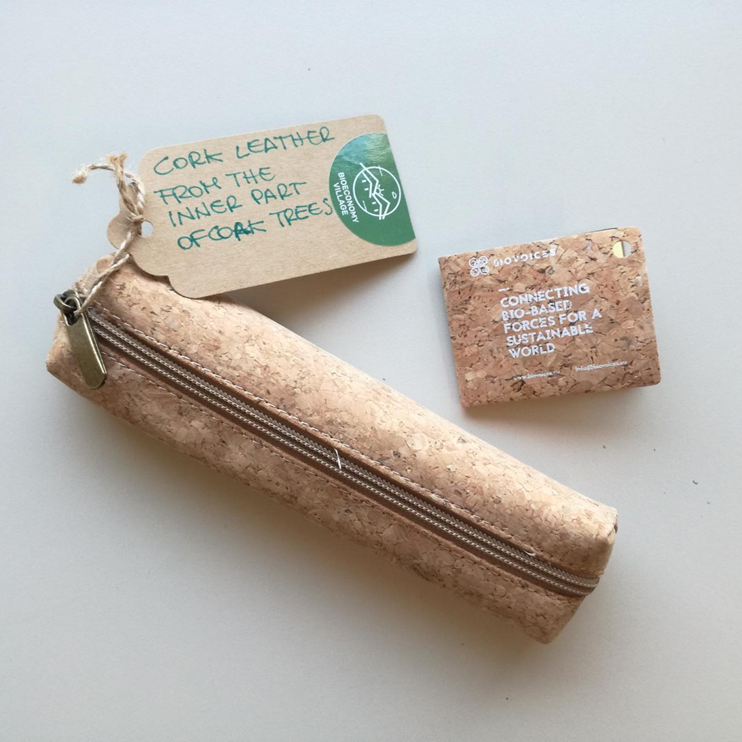 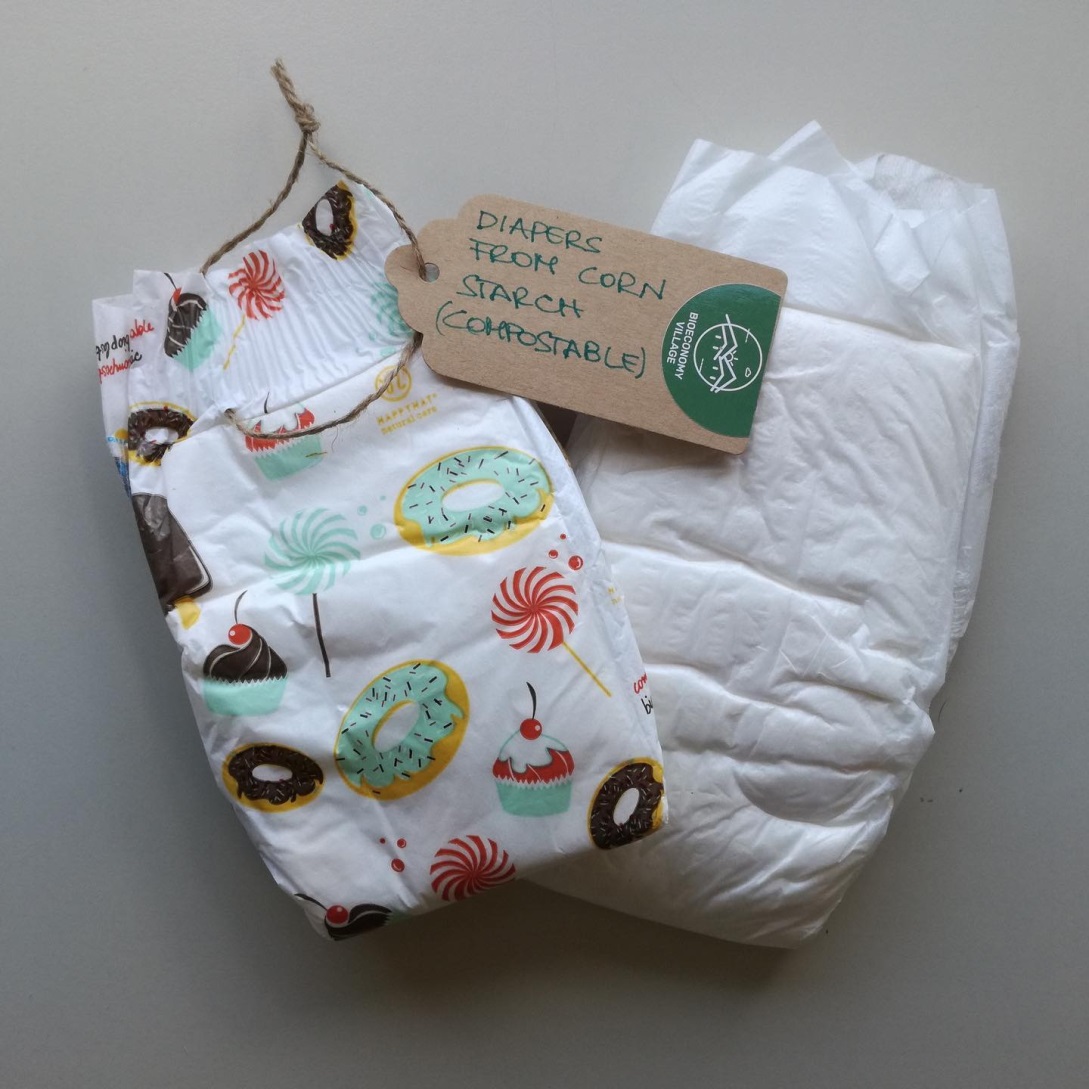 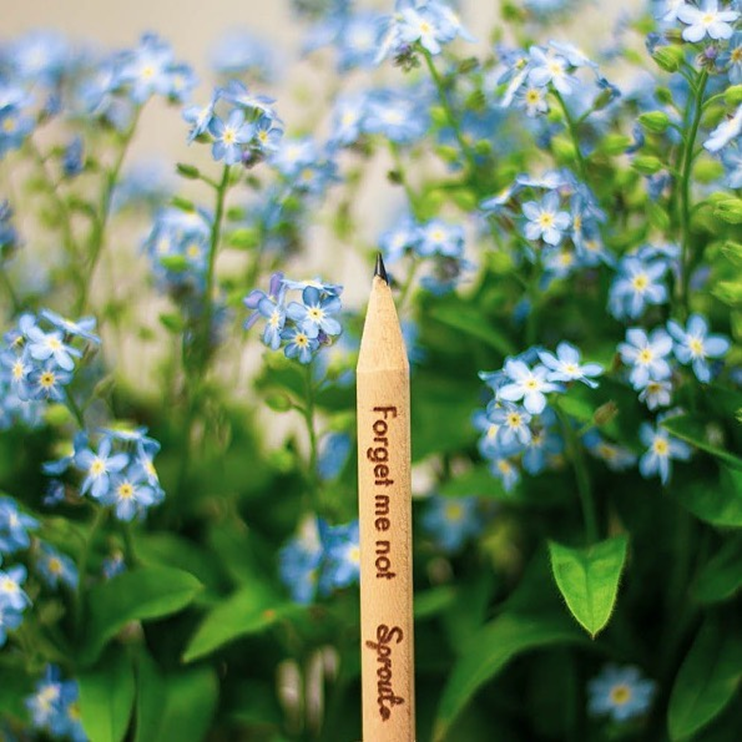 [Speaker Notes: O professor mostra exemplos ou imagens de recursos biológicos renováveis, tais como plantas, madeira e algodão e os seus produtos de base biológica. Nas imagens, os alunos podem ver fraldas feitas de amido de milho, couro de cortiça feito da parte interna de sobreiros, uma embalagem de ovos biológicos (faça um folheto com estas imagens). O professor pergunta aos alunos se já viram ou utilizaram algum destes produtos. É necessário acrescentar o resto.]
Recursos biológicos renováveis
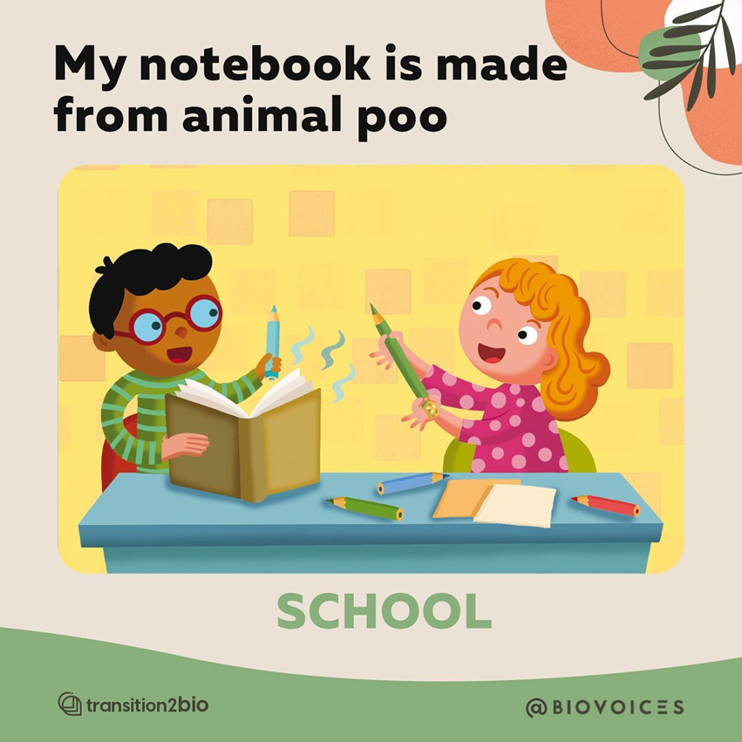 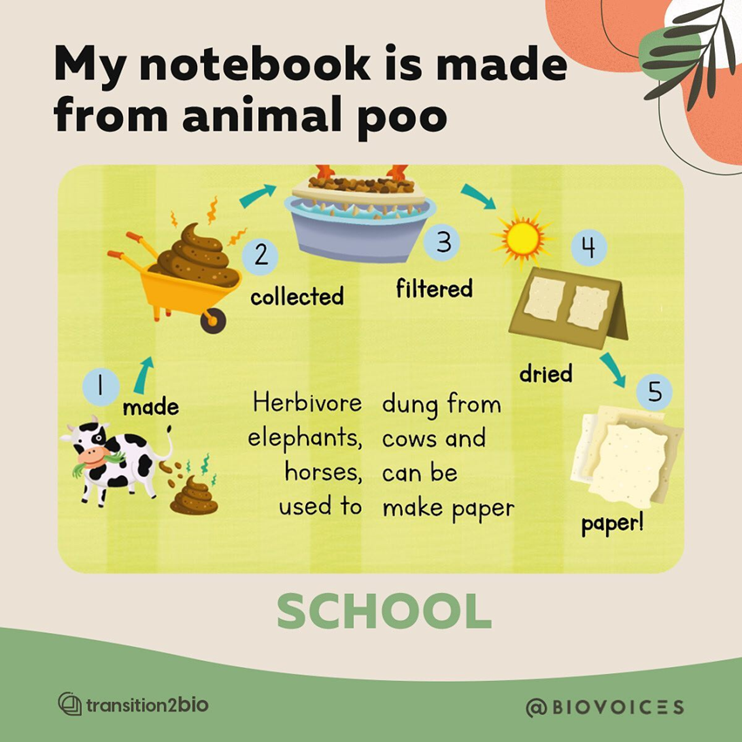 [Speaker Notes: Os professores mostram aos alunos exemplos de produtos de base biológica e explicam as fases de transformação do cocó num caderno]
Recursos biológicos renováveis
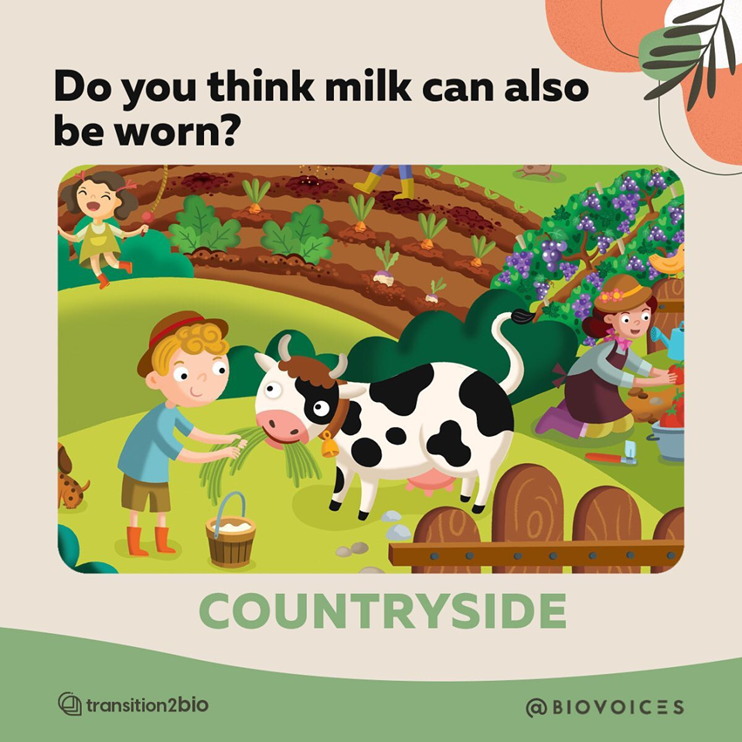 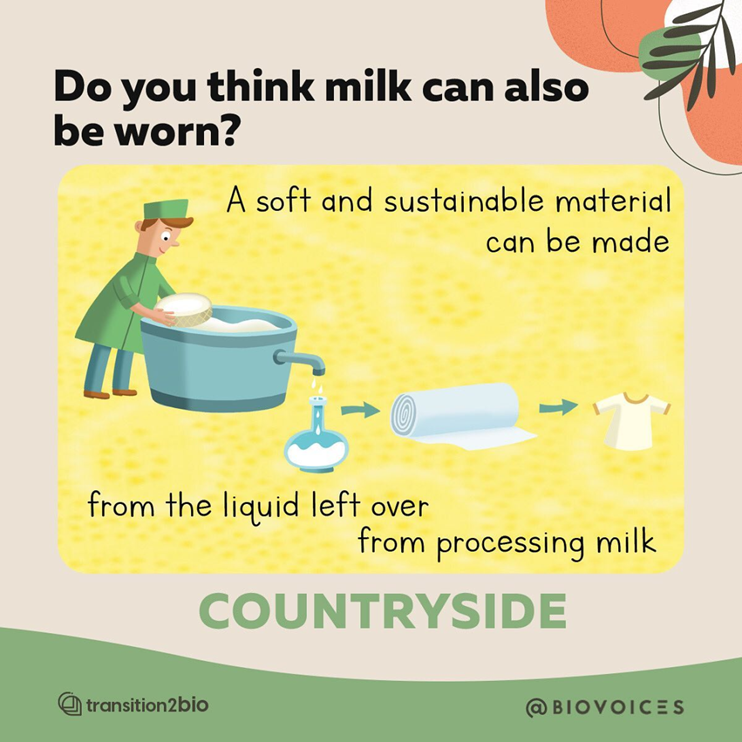 [Speaker Notes: Os professores perguntam aos alunos se podem usar algo feito de leite e explicam como se pode fazer um material macio e sustentável a partir do líquido que sobra do processamento do leite.]
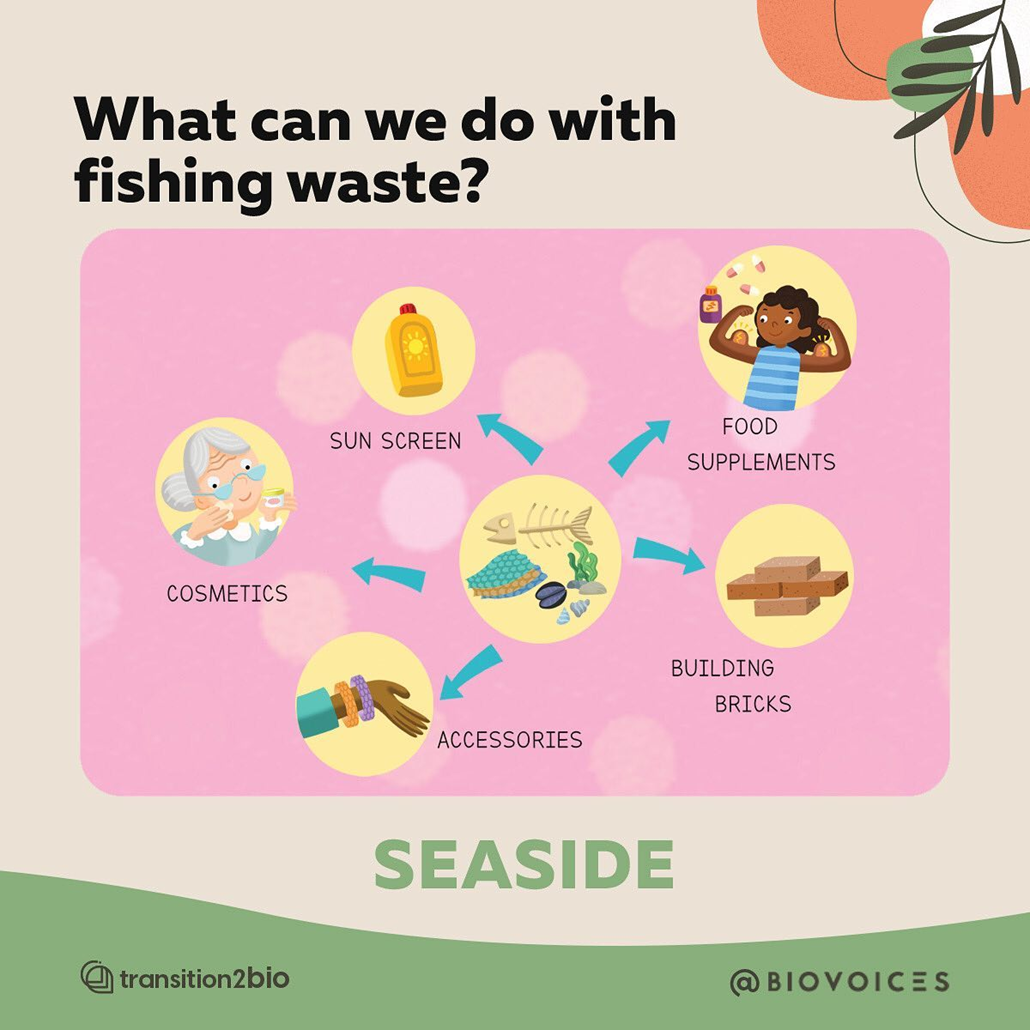 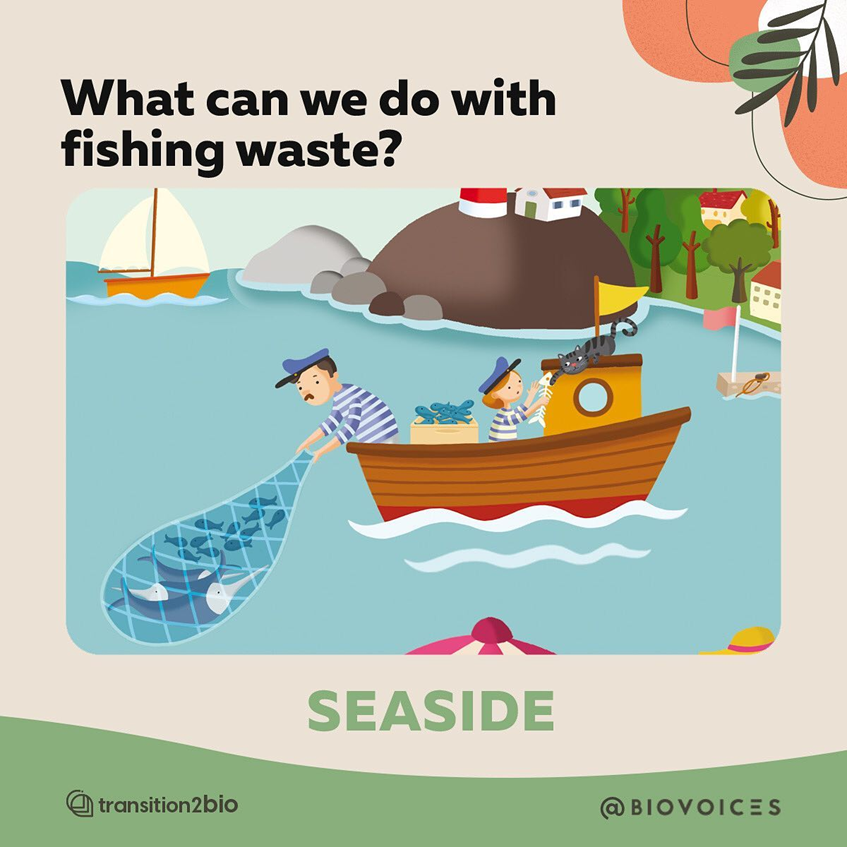 [Speaker Notes: O professor pergunta aos alunos se alguma vez pensaram que podemos utilizar os resíduos da pesca para fazer algo novo. O professor explica que, se transformarmos os resíduos de pesca, podemos produzir cosméticos, acessórios, tijolos de construção, suplementos alimentares e protectores solares.]
QUIZ TIME: LIXO OU TESOURO?
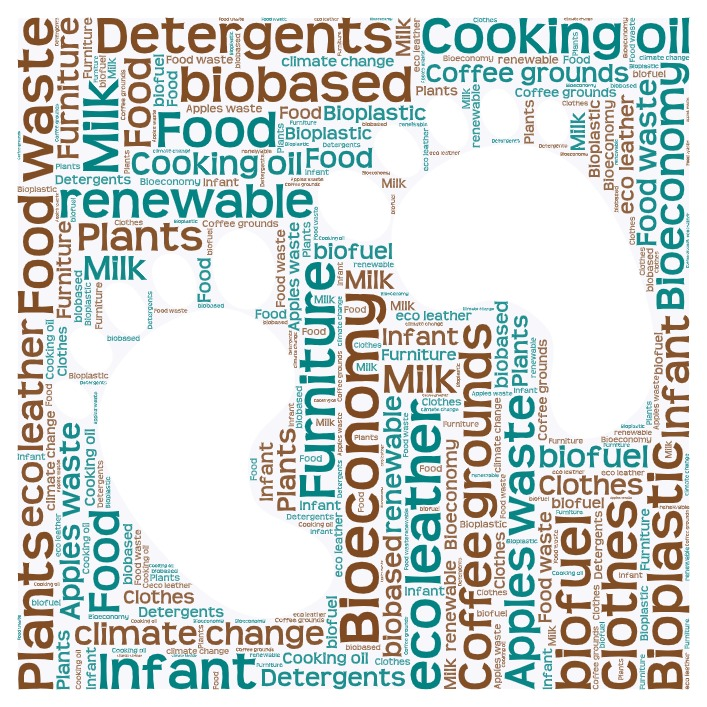 https://wordart.com/create
[Speaker Notes: O professor verifica a compreensão dos alunos através desta atividade/avaliação de correspondência “Lixo ou Tesouro”]
Projeto
Faz de conta que és um bio-recurso ou um bio-produto. Segue o texto modelo e escreve algumas frases para te apresentares aos teus colegas.”
Projeto - Instruções passo a passo para os alunos
Faz um desenho de um recurso biológico renovável ou um bioproduto que obtemos a partir dele. Em alternativa, pode utilizar as imagens fornecidas no folheto.
Faz de conta que és esse bio-recurso ou um produto. Segue o texto modelo e escreve algumas frases para te apresentares aos teus colegas. .
Fase 01
Fase 03
Fase 02
Utilize a aplicação Chatterpix Kids para fazer falar a sua imagem. 
Apresenta o teu vídeo aos teus colegas de turma
[Speaker Notes: O professor pede aos alunos que desenhem um recurso biológico renovável ou um bioproduto que obtemos a partir dele. Em alternativa, o professor pode dar-lhes imagens de recursos e produtosProjeto: Faz de conta que és um recurso biológico ou um produto. Segue o texto modelo e escreve algumas frases para te apresentares aos teus colegas. Depois, utilize a aplicação Chatterpix Kids para fazer falar a sua imagem. (ligação para o exemplo)
Apresenta o teu vídeo aos teus colegas.]
Modelo de texto
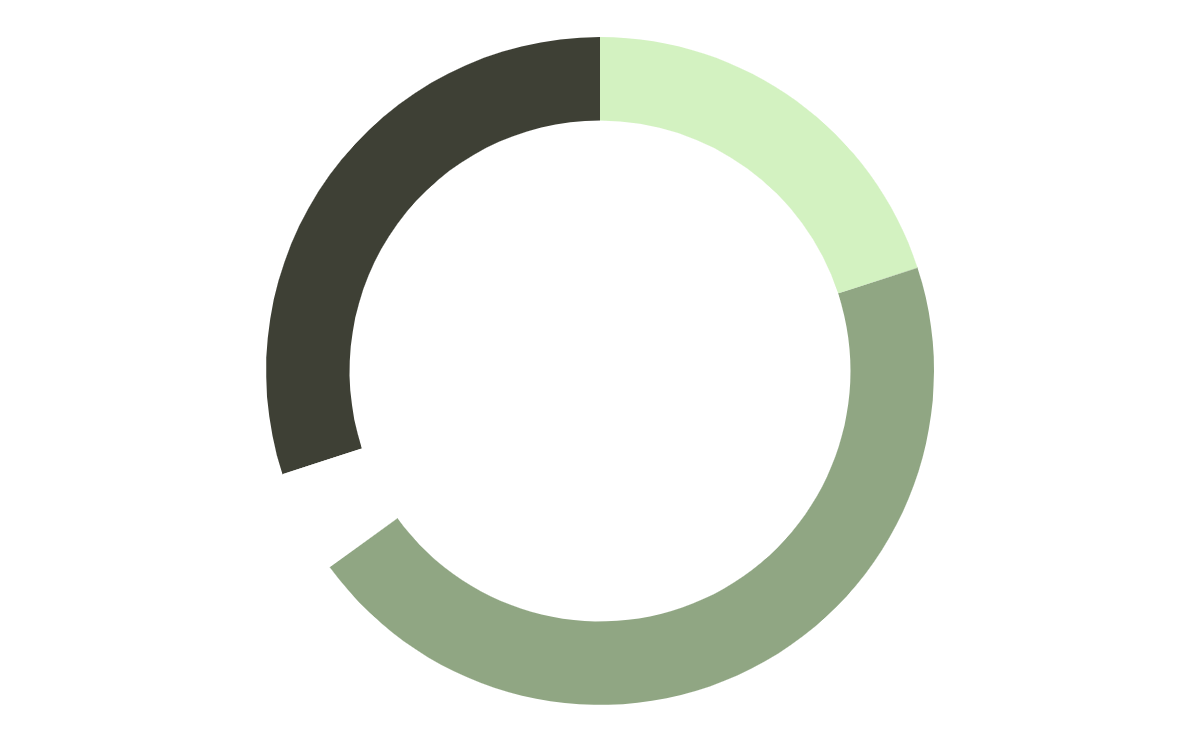 3. Utilização
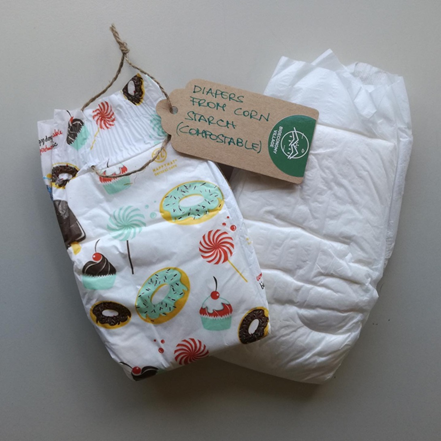 1. Apresentar-se
Eu sou compostável.
Olá! Chamo-me Dip the Diaper.
4. Porquê escolher-me?
Não prejudico o ambiente.
2. Material
Eu sou feito de amido de milho.
Utilize o “Chatterpix” para criar um vídeo.
https://www.duckduckmoose.com/educational-iphone-itouch-apps-for-kids/chatterpixkids/
Sample video:
[Speaker Notes: O professor pede aos alunos que utilizem o texto modelo para escrever sobre o seu produto ou recurso de base biológica.]
Sessão 2
Escolas ecológicas e bioeconomia
Eco-escolas e a metodologia dos 7 passos
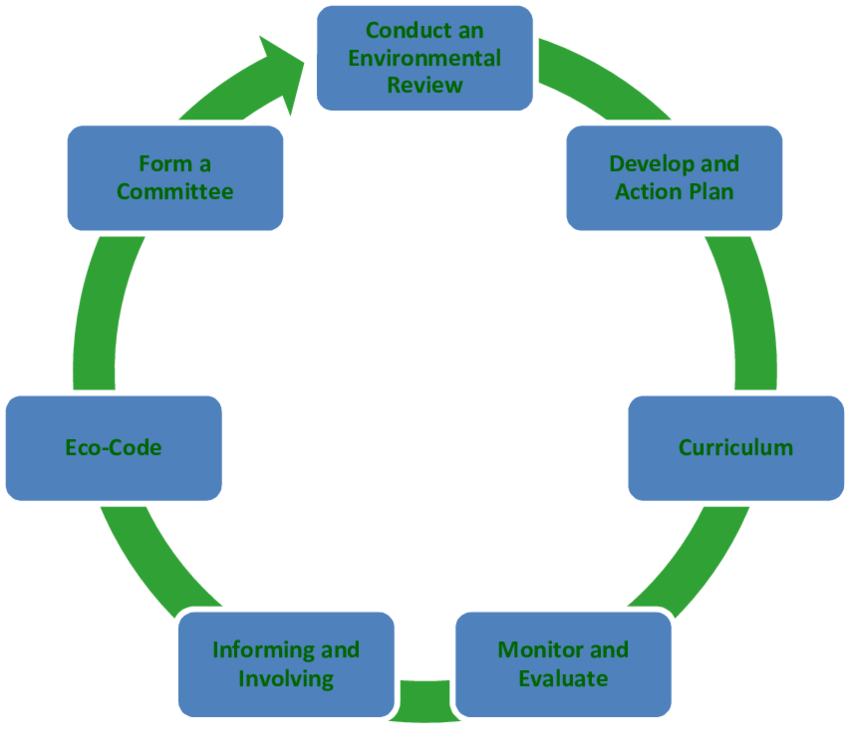 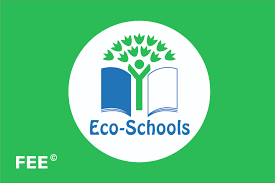 Consegues encontrar as ligações entre a primeira sessão e os sete passos das Escolas ECO?
https://www.ecoschools.global/seven-steps-methodology
[Speaker Notes: O professor apresenta o tema do dia, nomeadamente a metodologia dos 7 passos das Escolas ECO. Explica que os alunos vão tentar utilizar passos específicos do círculo de 7 passos para divulgar os conhecimentos que adquiriram na sessão 1 relacionados com o conceito de Bioeconomia. O professor utiliza um vídeo para os apresentar aos alunos.]
Brainstorm
Como podemos divulgar os resultados da nossa investigação sobre bioeconomia?
Devemos utilizar os vídeos que criámos?
Como podemos atuar na escola?
Vamos votar nas melhores ideias e delegar funções e responsabilidades.
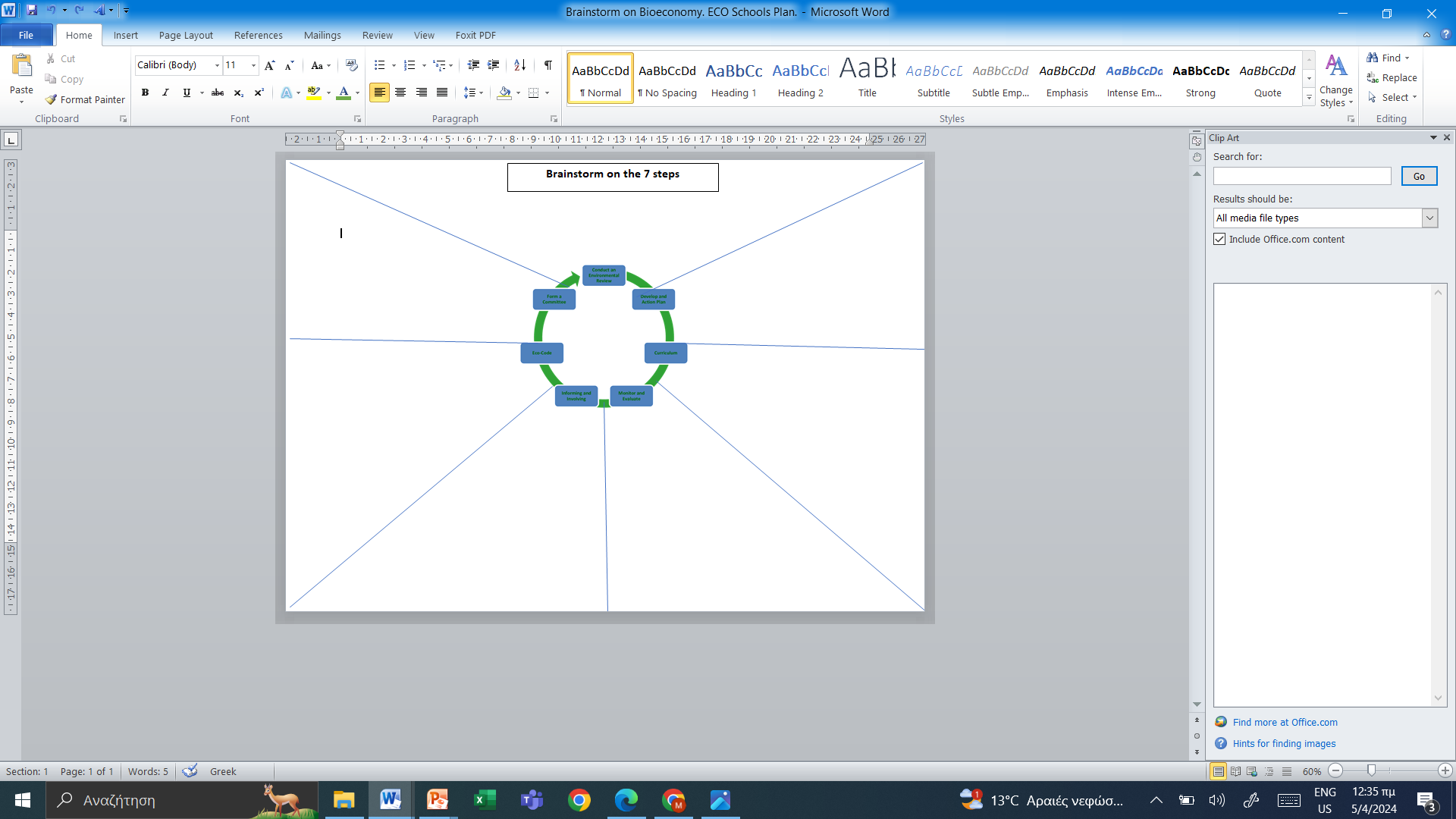 Por exemplo, podemos criar um jogo de tabuleiro com perguntas do livro “O que é a bioeconomia? O que é a Bioeconomia?” e encontrar peões a partir de material natural que possam recolher na floresta próxima.
Ideas:
1. Write a song on bioeconomy
2. Create an acronym and make a fun poster/collage
Por exemplo, podemos fazer uma apresentação com os resultados e os nossos vídeos “chatterpix” e apresentá-la a toda a comunidade escolar (colegas, professores, pais) para celebrar o Dia Mundial do Ambiente.
Ideas:
1. Make a presentation with the Chatterpix images
2. Organise a school theatrical play with the biobased products being the characters
[Speaker Notes: O professor explica que a sessão se centrará em duas etapas, a fase de divulgação e a criação de um ECO-CODE. Os alunos trabalham em equipas e fazem um brainstorming sobre as formas que podem utilizar para divulgar os seus conhecimentos utilizando os vídeos que criaram. Também propõem formas de ação para toda a escola. Votam nas melhores ideias e escrevem-nas. Delegam funções e responsabilidades. (Mapa de brainstorming). Para facilitar o processo, tente responder às perguntas acima.]
Exemplos de Eco - Código da Bioeconomia
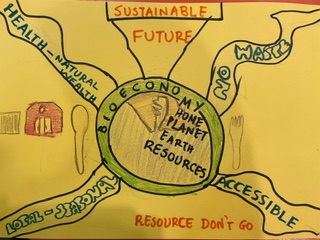 BIOECONOMY: 
B – Biodegradable
I - Innovation 
O – Organic
E - Environmental 
C - Conservation 
O - Opportunity 
N - Natural 
O - Optimization 
M - Management 
Y - Yield
A bioeconomia é fixe!É uma ferramenta fantásticaPara combater as alterações climáticasE ter o nosso planeta no palco.

Nikiforos Haskos, aluno do 6.º ano daescola primária do Colégio de Atenas
Acrónimo
Canção / Poema
Poster
Podemos escrever uma canção / acrescentar ou mudar os versos de uma canção com uma melodia conhecida.
Podemos criar um cartaz e colocá-lo no quadro de avisos à entrada da escola.
Podemos utilizar um acrónimo de Bioeconomia na escola para.
[Speaker Notes: Os professores mostram aos alunos exemplos de ECO-CODES sobre Bioeconomia. Os alunos criam o seu ECO-CODE de Bioeconomia na escola e apresentam-no a toda a comunidade escolar. Também elaboram um plano para organizar um Dia da Bioeconomia na escola para informar os alunos, os pais e os professores sobre os benefícios da bioeconomia (ficha de trabalho sobre as opções do código ecológico).]
AVALIAÇÃO E REFLEXÃO
Os alunos reflectem sobre o que aprenderam e preenchem a última parte da tabela SQA
Os alunos avaliam os seus conhecimentos através de jogos interactivos
Os alunos preenchem o BILHETE DE SAÍDA: Escreva a coisa mais impressionante que aprendeu sobre bioeconomia
. https://wordwall.net/resource/71151472

https://create.kahoot.it/details/5d109e00-bfd8-42ff-8f04-71da275f0750
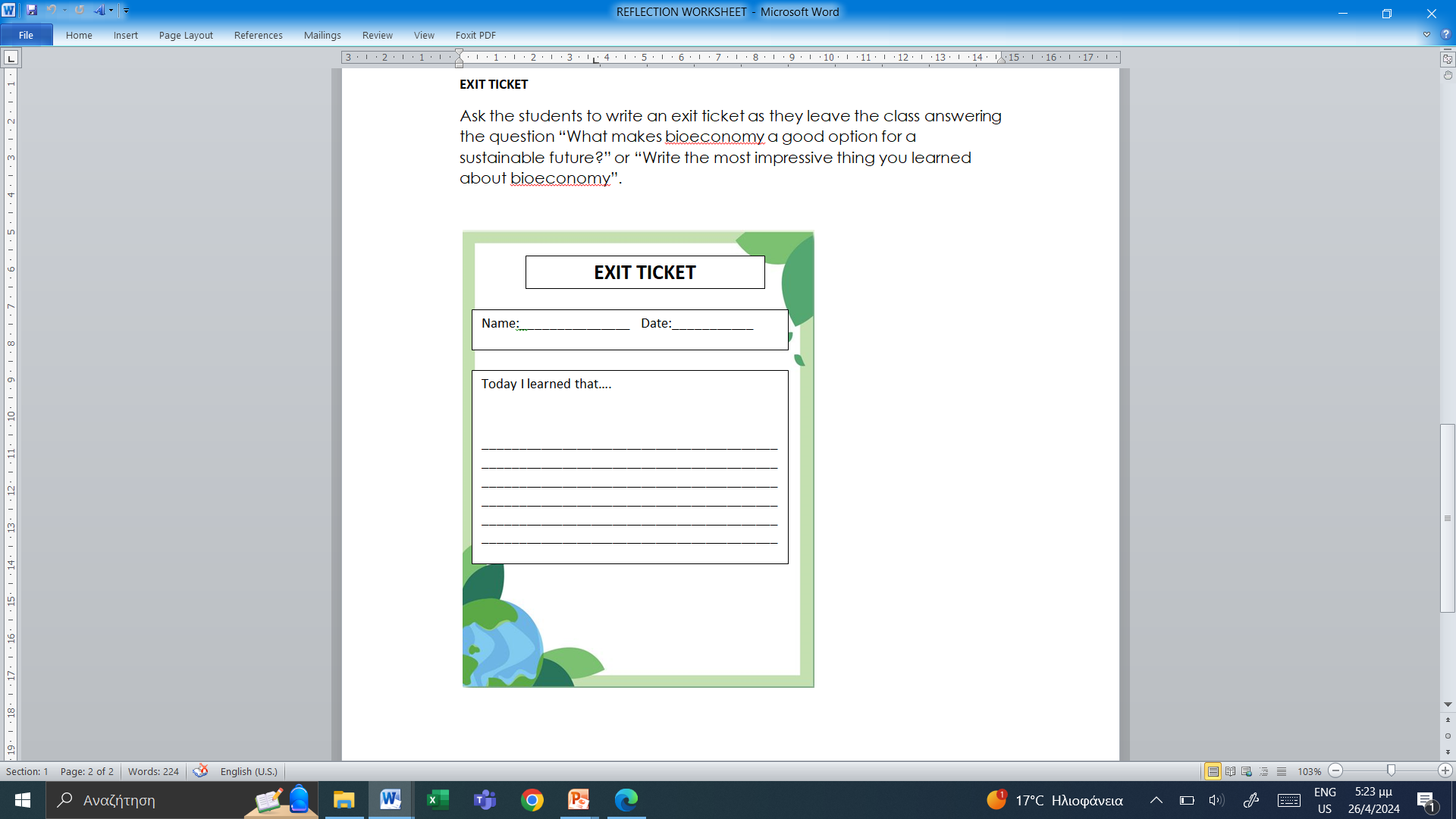 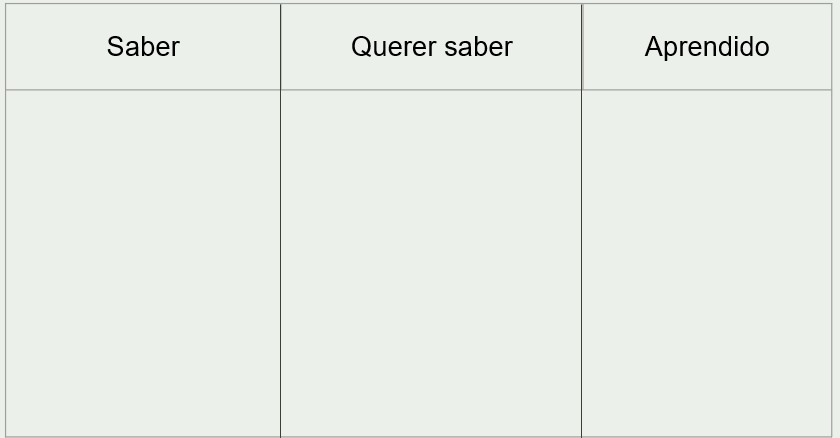 [Speaker Notes: O professor pede aos alunos que reflictam sobre o que aprenderam durante a aula. Incentiva-os a jogar um jogo em linha. (quantitativo) https://wordwall.net/resource/71151472https://create.kahoot.it/details/5d109e00-bfd8-42ff-8f04-71da275f0750O 
O professor pede aos alunos que escrevam uma ficha de saída quando saem da aula, respondendo à pergunta “O que faz da bioeconomia uma boa opção para um futuro sustentável?” ou “Escreva a coisa mais impressionante que aprendeu sobre bioeconomia”.]
REFLEXÃO - Se eu voltasse a fazer o Projeto Bioeconomia...
Reflexão para os alunos
Reflexão para professores
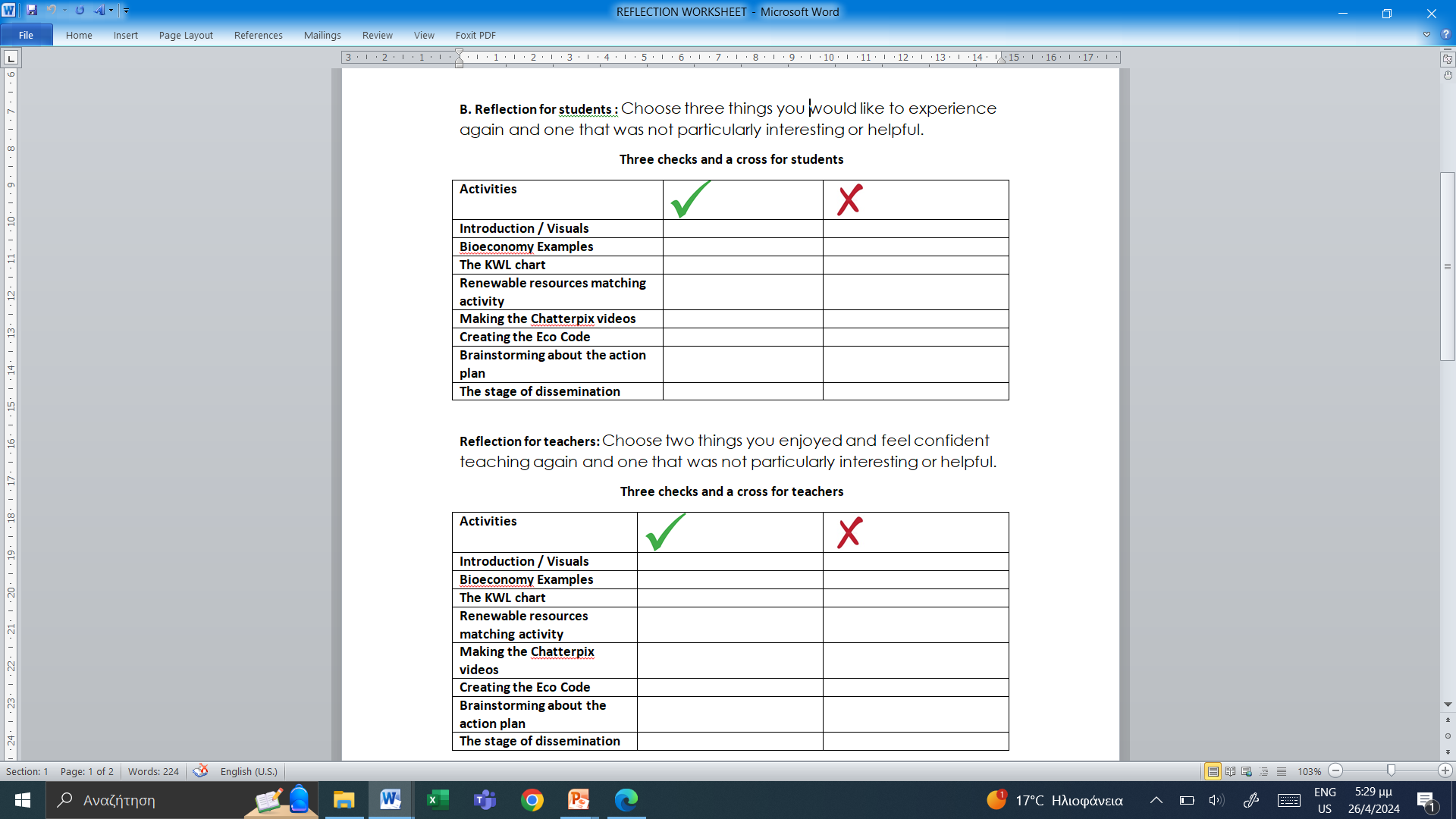 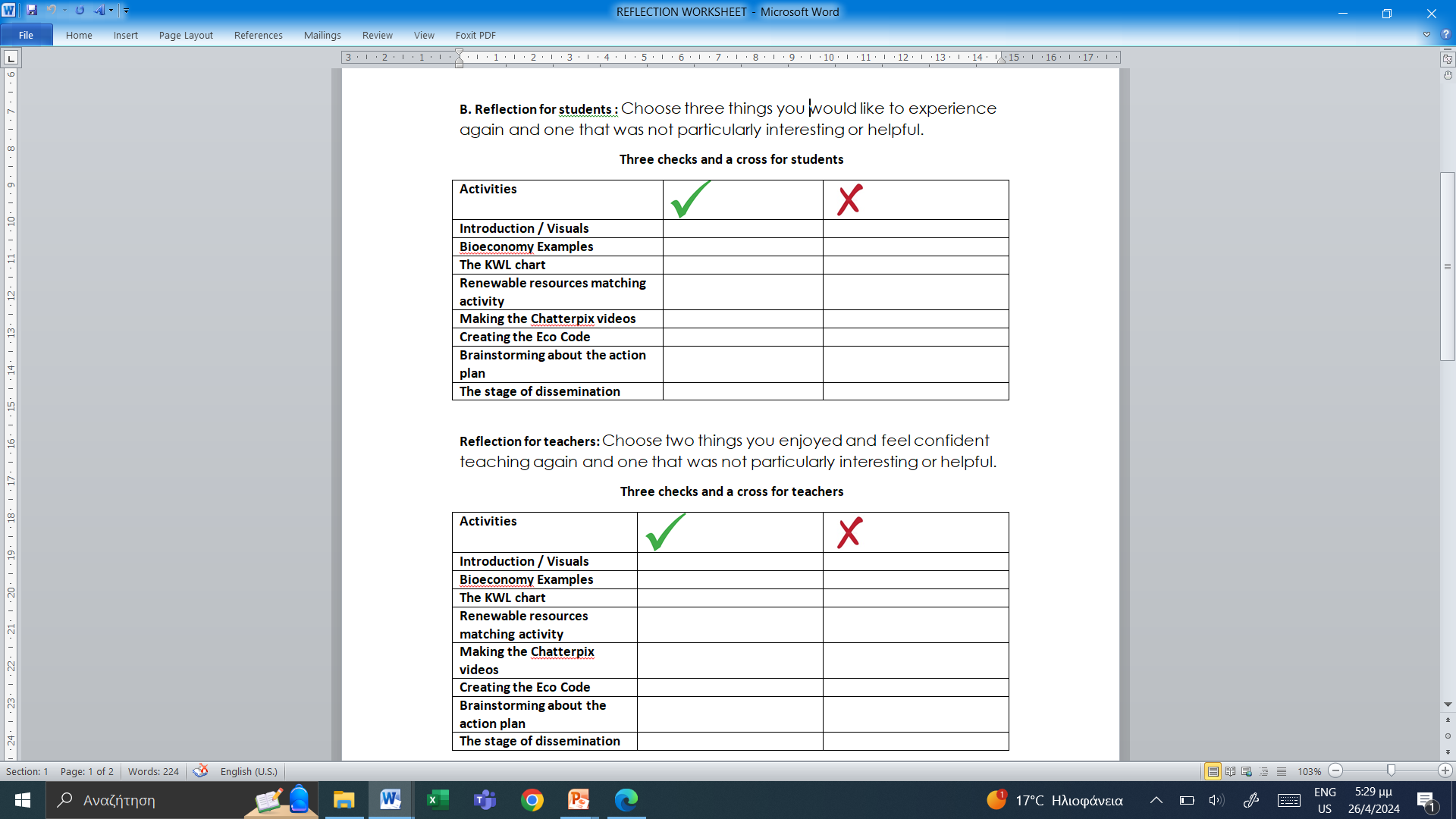 [Speaker Notes: Os alunos reflectem sobre a metodologia dos 7 passos e sobre o processo que seguiram, respondendo à pergunta “Se voltasses a fazer o projeto Bioeconomia, o que manterias e o que deixarias de fora?”, preenchendo o folheto “Três verificações - Uma cruz” com três coisas que gostariam de voltar a experimentar e uma que não foi particularmente interessante ou útil. A lição termina salientando o papel dos indivíduos e das comunidades na construção de um planeta mais saudável.
Os professores também preenchem o folheto “Três cheques e uma cruz”, respondendo à pergunta “Escolha duas coisas que gostou e que se sente confiante em voltar a ensinar e uma que foi demasiado difícil de ensinar ou que não foi particularmente interessante ou útil.]
Referências
O que é a bioeconomia? Livro
Imagems
https://encryptedtbn0.gstatic.com/images?q=tbn:ANd9GcSrt9DMrbEWqSp4WHHU8XxSs5WkkYFRwEMP3g&s
https://encrypted-tbn0.gstatic.com/images?q=tbn:ANd9GcSdUr08fOClEJRdUhPxra0em1LI3NY24WW2QQ&s
https://encrypted-tbn0.gstatic.com/images?q=tbn:ANd9GcTStyEZKz0mjyyLwZT68znKA_yB0OPwgCWssQ&s
https://encrypted-tbn0.gstatic.com/images?q=tbn:ANd9GcTStyEZKz0mjyyLwZT68znKA_yB0OPwgCWssQ&s
https://textiletechsource.com/wp-content/uploads/sites/23/2023/07/Adidas-3D-printed-Futurecraft-4DFWD-sole-features-Carbons-new-partially-bio-based-resin.-Courtesy-adidas_ALT.jpg
https://target.scene7.com/is/image/Target/GUEST_7fc009bb-a54f-467f-81fe-881b477c1884?wid=488&hei=488&fmt=pjpeg
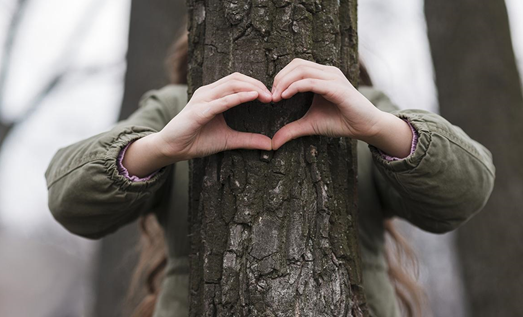 Obrigado!